指定避難所(学校)
一時避難所
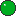 ○尾張旭市
保健福祉センター
大雨時に冠水に注意するポイント（市ハザードマップより）
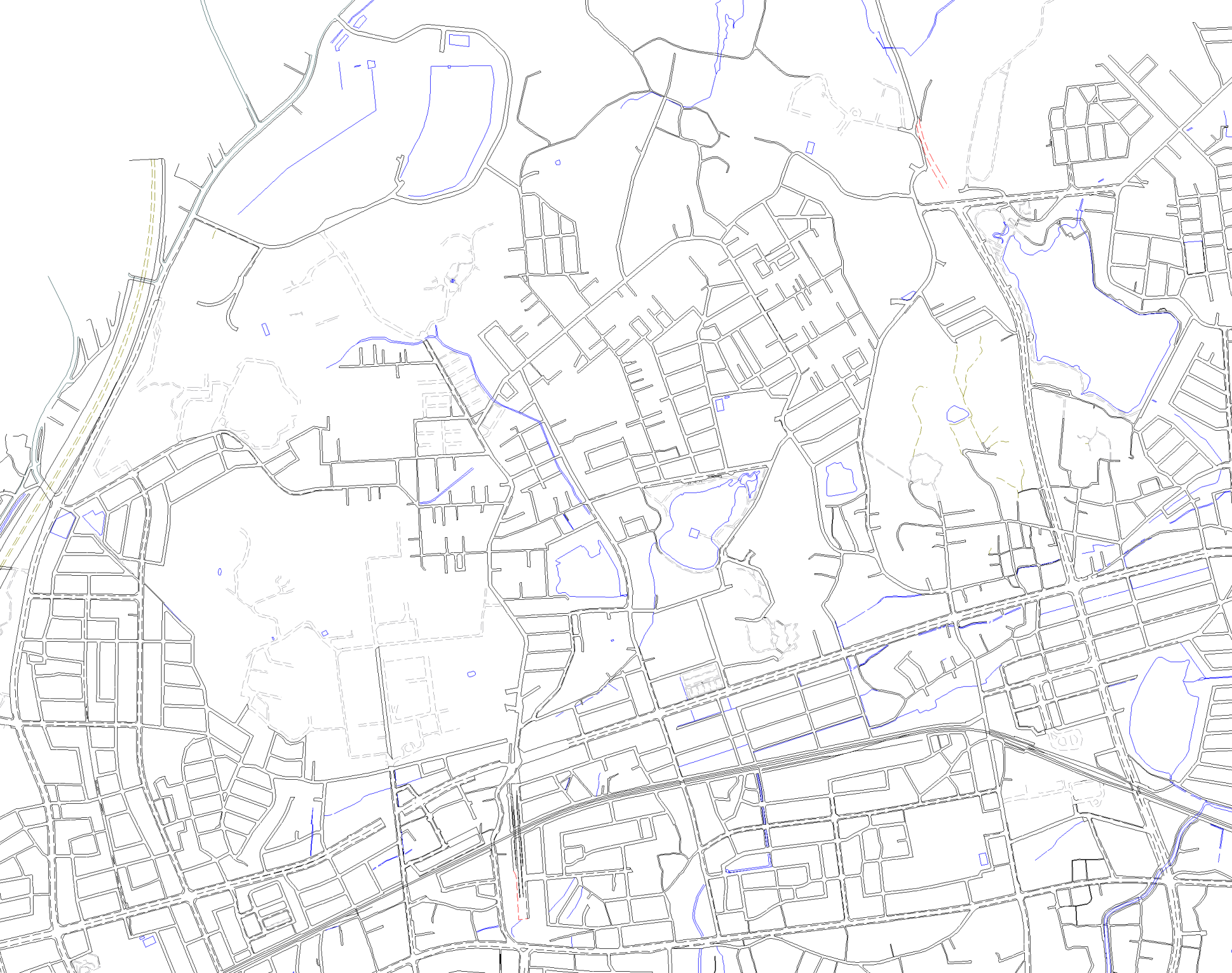 旭中学校校区　安全安心マップ
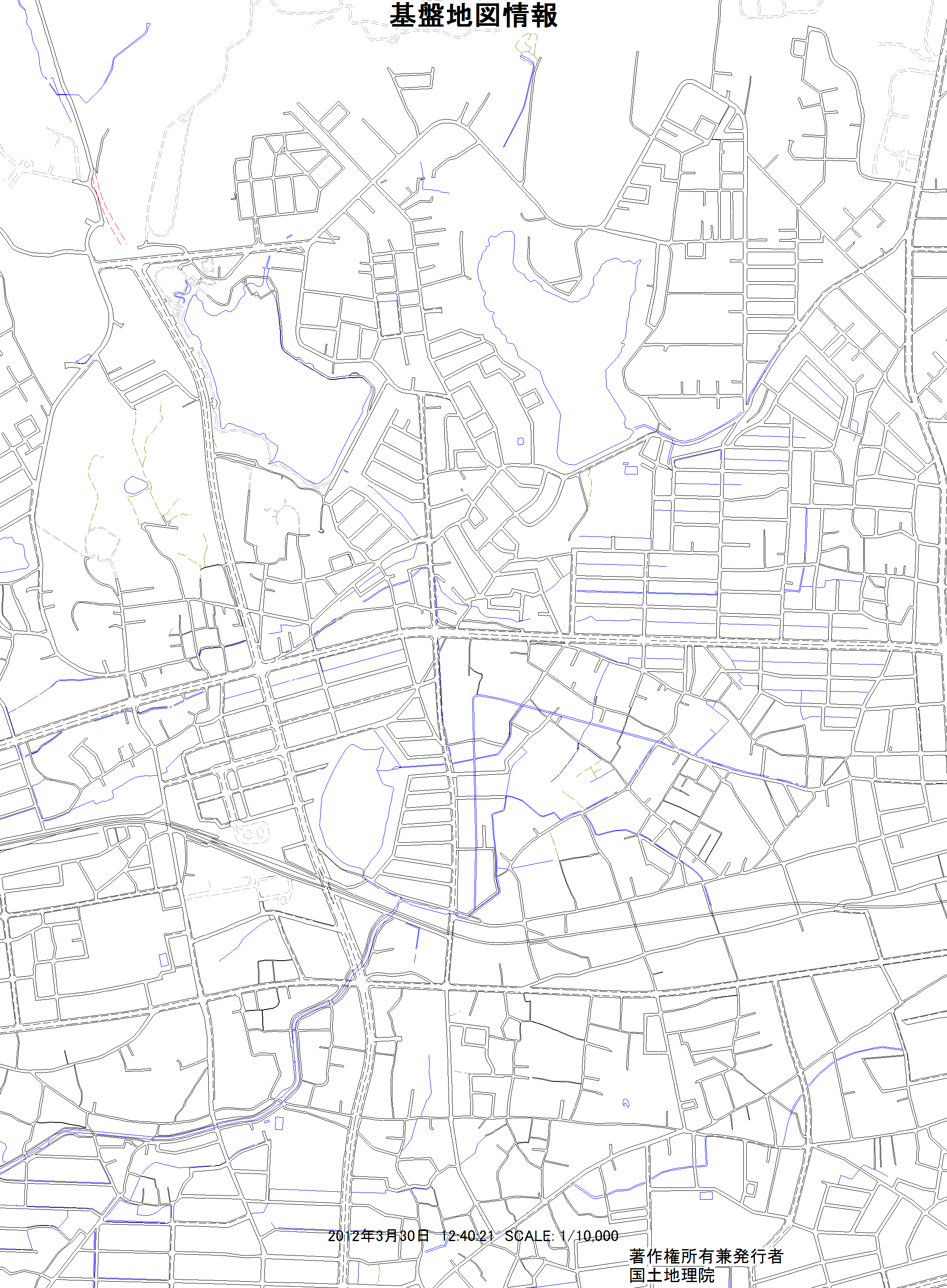 交通事故に注意が必要なポイント
高い石垣
有刺鉄線注意
土砂災害注意
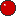 地震時に瓦やブロック塀に注意が必要なポイント
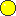 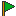 ブロック塀
　等が多い
ブロック塀
が多い
危険な交差点
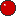 濁池
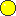 ふたのない側溝
維摩池
ｶﾞｿﾘﾝｽﾀﾝﾄﾞ
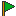 道せまい
長池上公園
冠水心配
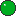 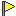 コンビニ
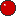 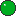 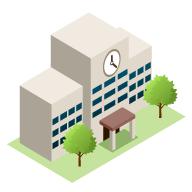 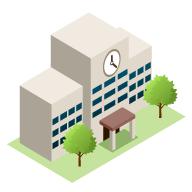 ○
あたご保育園
大久手西公園
自動販売機
朝　車多い
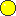 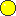 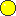 旭丘小学校
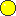 城山小学校
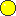 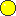 冠水心配
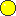 見通し悪い
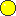 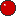 車速度注意
スカイワード
　　　○あさひ
○
平子児童館
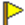 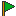 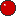 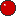 看板多い
風に注意
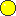 地震時決壊注意
区画整理
車両注意
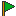 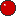 見通し悪い
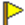 道せまい
電柱注意
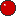 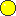 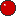 墓石注意
浸水・冠水
想定地域
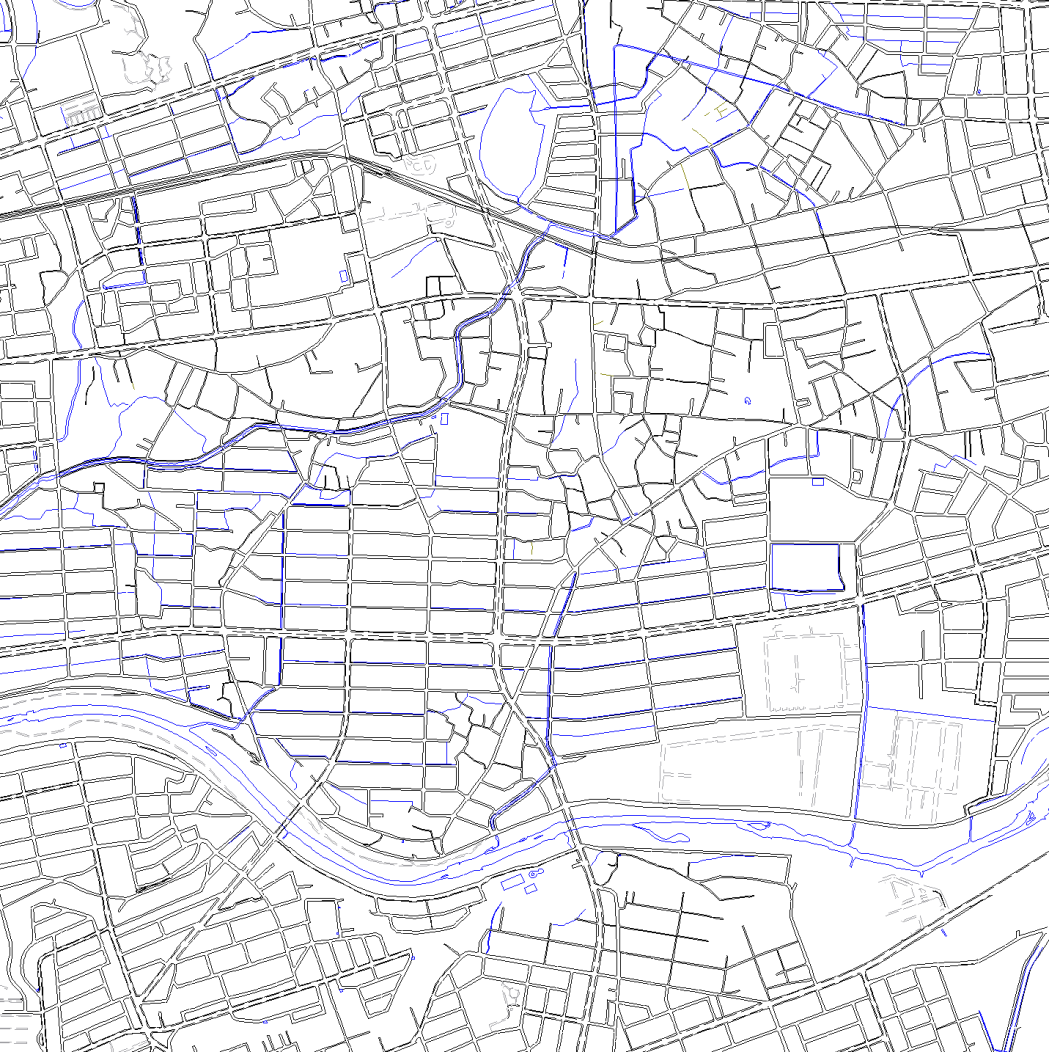 ○藤池保育園
○城山野球場
○
　　尾張旭市
保健福祉センター
○旭城
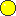 浸水・冠水
想定地域
○
茅ｹ池保育園
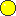 道幅狭い
見通し悪い
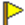 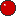 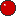 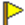 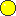 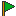 ○尾張旭駅
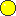 越前老人いこいの家
　　○
五反田公園
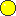 石川公園
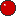 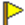 市民会館
　　○
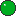 ○尾張旭幹部交番
歩道なし道狭い
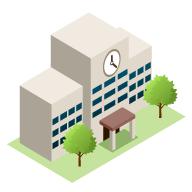 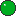 ○
総合体育館
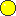 ○中部老人憩いの家
歩道なし
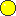 ○商工会館
東向公園
浸水・冠水
想定地域
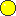 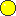 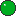 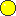 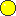 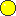 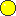 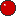 旭中学校
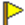 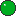 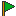 西向公園
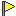 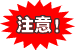 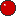 ともえ老人憩いの家○
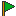 中央公民館
勤労青少年ホーム○
車出入注意
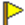 ○文化会館
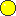 ○
中部保育園
○市立図書館
道狭い注意
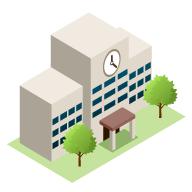 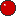 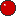 道狭い
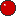 見通し悪い
浸水・冠水想定地域
旭小学校
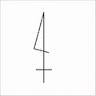 ○
中部児童館
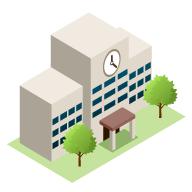 東中学校
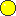 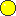 雨池
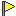 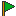 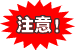 車出入注意
○環境事業センター
見通し悪い
○
中央通老人憩いの家
○宮浦会館
○
稲葉老人憩いの家
矢田川氾濫想定地域
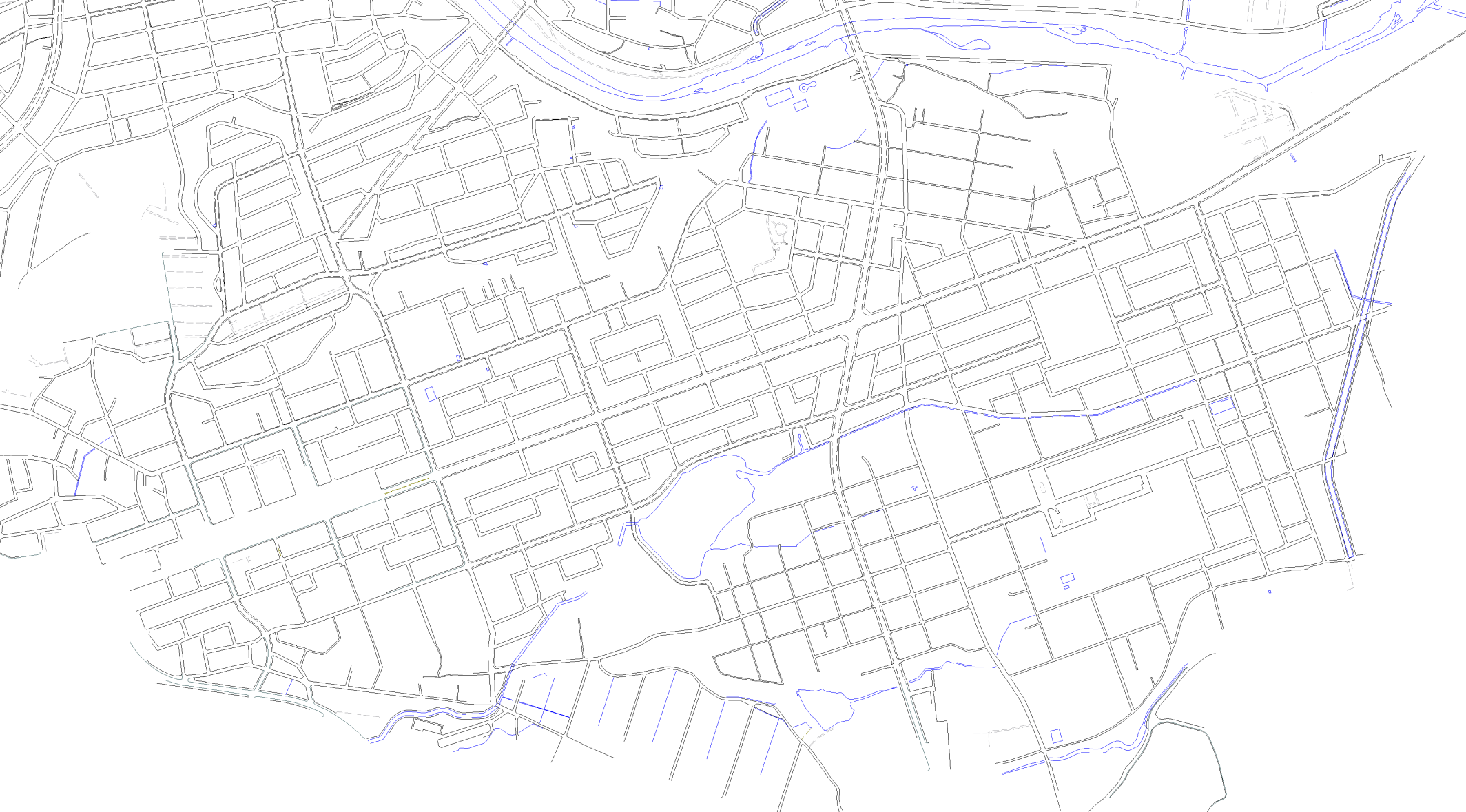 用水路危険
浸水・冠水想定地域
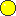 見通し悪い
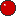 交通量多い
横断歩道なし
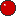 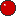 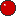 ○本地原交番
白山公園
交通量多い
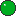 ○本地ｹ原児童館
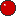 本地ヶ原公園
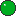 横断歩道なし
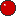 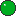 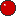 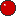 横断歩道なし
本地ヶ原東公園
見通し悪い
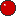 交通量多い
歩道なし
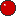 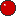 交通量多い
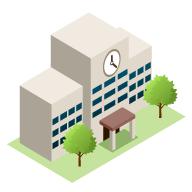 傾いた電柱
見通し悪い
見通し悪い
○北本地
ふれあい会館
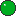 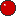 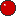 池上公園
見通し悪い
横断歩道なし
交通量多い
○本地ｹ原保育園
本地原小学校
横断歩道なし
中畑公園
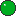 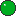 池の端公園
浸水・冠水想定地域
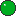 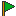 新池公園
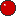 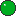 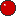 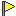 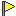 本地南公園
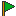 見通し悪い
交通量多い
横断歩道なし
○南グランド
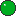 石黒公園
交通量多い